Allianz Casco 2012 Új termékverzió bemutatása
Értékesítési koordináció 
2012. október
A 2007 évi és a 2012 évi casco termékverziók
A szerződés létrejötte 
 A kockázatviselés kezdete
Allianz Casco 2012
Allianz Casco 2007
A szerződés a kötvény kiállításának napján jön létre.
Az első éves díj készpénzfizetésre vonatkozó szabályai megszűntek.
A szerződés a kötvény kiállítása napján jön létre, az ajánlaton, ill. a  kötvényen lévő kockázatviselési kezdettel, ami nem lehet korábbi az ajánlat aláírásának időpontjánál. 
A biztosítási szerződés létrejöttekor a kockázatviselés kezdete:
	A felek által a szerződésben  	meghatározott időpont (óra, perc)
2007 évi és a 2012  évi termékverziók
A 2007 évi és a 2012 évi casco termékverziók
A területi hatály
Allianz Casco 2007
Allianz Casco 2012
Európai Gazdasági Térség országai, Albánia, Andorra, Bosznia-Hercegovina, Horvátország, Macedónia, Monaco, Montenegró, San Marino, Svájc, Szerbia, Törökország és Vatikán egész területe
Az eddigi területi hatály kibővült Koszovóval.
2007 évi és a 2012  évi termékverziók
A 2007 évi és a 2012 évi casco termékverziók
A biztosított jármű tartozékai és azonosítása 
 Általános kizárások
Allianz Casco 2007
Allianz Casco 2012
Azonosításhoz rendszám és alvázszám

Elektroakusztika 250 000 Ft-ig biztosítva
A gyári navigáció pótdíjas
Indításgátló

Rágcsálók okozta károk kizárva
Azonosításhoz vázszámot is kérünk, - a motor casco beépült az új termékbe
Elektroakusztika és könnyűfém keréktárcsa külön-külön 250 000 Ft vagy 500 000 Ft-os limitig választható
A motorkerékpárok tartozékait kivéve a kiemelt tartozékok nem pótdíjasok!
A rágcsálókon kívül a ragadozók okozta károk is kizárva
2007 évi és a 2012  évi termékverziók
A 2007 évi és a 2012 évi casco termékverziók
A biztosítási díj, kedvezmények, pótdíjak
Allianz Casco 2007
Allianz Casco 2012
A díjmegállapítás elemei:
Műszaki jellemzők
Kárkockázat
Szerződő lakcíme
Önrészesedés
A biztosítás díját meghatározza:
az alapdíj, a díjmódosító tényezők
A díjat csökkenti a gépjármű és a szerződő korának változása
Nincsenek pótdíjak! 
A biztosítás díját az alapdíj és a díjmódosító tényezők határozzák meg. Alapdíj  elemei: 
A kárkockázatot meghatározó műszaki jellemzők
Gyártási év
A szerződő adatai: életkor, lakcím; ha gazdálkodó szervezet: székhely
Az önrészesedés mértéke
A bónusz besorolás
2007 évi és a 2012  évi termékverziók
A 2007 évi és a 2012 évi casco termékverziók
Díjmegállapítás - Díjmódosító tényezők
Allianz Casco 2007
Allianz Casco 2012
Díjmódosító tényezők:
A díj csökken a gépjármű és a szerződő korának változásával, ha ez a kockázat csökkenését okozza
Díjmódosító tényezők:
A díjfizetés módja, gyakorisága
A gépkocsi használati módja (taxi,  bérgépkocsi)
Társaságunkkal kötött GFB és lakásbiztosítás
Területi hatály kiterjesztése
Elektronikus kapcsolattartás (e-casco választása)
A szerződésben alkalmazott díjmódosító tényezőket az ajánlat tartalmazza.
2007 évi és a 2012  évi termékverziók
A 2007 évi és a 2012 évi casco termékverziók
Díjfizetés határozatlan időre szóló biztosítás esetén
Allianz Casco 2007
Allianz Casco 2012
Az első díj fogalma megváltozott
 Készpénzes díjfizetés
Díjhalasztáskor a biztosítás első díja a kockázatviselés kezdetének időpontjától számított 30. napon esedékes, és az esedékesség napjától számított 30 napon belül megfizethető.
Az első díj a kockázatviselés kezdetekor esedékes
Nincs készpénzes első díj
Díjhalasztás esetén a biztosítás első díja a kockázatviselés kezdetének időpontjától számított 30. napon esedékes 
 Csekken vagy átutalással történő fizetés esetén, azon a napon tekintjük megfizetettnek a díjat, amikor azt a szerződő a postán feladta, ill. átutalta
2007 évi és a 2012  évi termékverziók
A 2007 évi és a 2012 évi casco termékverziók
Biztosított kötelezettségei biztosítási esemény bekövetkeztekor
Allianz Casco 2007
Allianz Casco 2012
A biztosítási eseményt a bekövetkeztétől számított 2 munkanapon belül be kell jelenteni a biztosított lakhelye, vagy a káresemény helye szerint területileg illetékes gépjármű-kárrendezési helyen. A bejelentés telefonon vagy interneten is megtehető.
A biztosítási eseményt a bekövetkeztétől számított 2 munkanapon belül be kell jelenteni:
 Interneten, vagy
 Telefonon, vagy
 Társaságunk szerződéses javítóinál, vagy
 Az ügyfélkapcsolati helyszíneket (Központi Ügyfélszolgálat, FHB fiókok, ügyfélkapcsolati pontok, agentúrák)
2007 évi és a 2012  évi termékverziók
A 2007 évi és a 2012 évi casco termékverziók
A biztosító jogosultságai a biztosítási esemény bekövetkeztekor
Allianz Casco 2007
Allianz Casco 2012
A biztosító jogosult:
a kárbejelentésben írtakat ellenőrizni
A sérült gépjárművet szemlézni
Szükség esetén pótszemlézni
 A sérülésről kárfelvételi jegyzőkönyvet felvenni.
A szemle és pótszemle szabályai kiegészültek, miszerint a biztosító jogosult:
 a javítás megkezdését megelőzően, vagy annak során, illetve elvégzését követően utólag is ellenőrzést végezni.
2007 évi és a 2012  évi termékverziók
A 2007 évi és a 2012 évi casco termékverziók
Közlési és változás bejelentési kötelezettség
Allianz Casco 2007
Allianz Casco 2012
Nyilatkozni kell:
 A 30 évnél fiatalabb vezetőről
 A mozgássérült kedvezményre jogosító körülmények megszűnéséről
A kötelezettség megszegésekor  aránylagos térítésre kerül sor
Nem kell nyilatkozni, mert a fiatal vezetői pótdíj megszűnt!
Megszűnt a mozgássérült kedvezmény.

Töréskár esetén 20%-kal csökken a szolgáltatás, ha a szerződő (kötéskor vagy utóbb) nem jelentette be gépjárművének taxiként, vagy bérbeadással való hasznosítását; szolgáltatás 80%-át fizetjük ki
2007 évi és a 2012  évi termékverziók
A 2007 évi és a 2012 évi casco termékverziók
Aránylagos térítés
Allianz Casco 2007
Allianz Casco 2012
Átalakítás vagy használati mód be nem jelentése miatti pótdíj
Nincs pótdíj! 
 Ha a gépjárművet a szerződés érvényessége alatt értéknövelő módon átalakítják, és nem jelentik be, akkor - bármely kárnál - aránylagos kártérítés történik 
(olyan arányban térítünk, ahogyan a szerződéskötéskor érvényes újkori ár aránylik az átalakítással keletkezett jármű újkori árához)
2007 évi és a 2012  évi termékverziók
A 2007 évi és a 2012 évi casco termékverziók
A biztosító mentesülése
Allianz Casco 2007
Allianz Casco 2012
Mentesülés
 a közeli hozzátartozó
Mentesülés 
 Kiegészül a bejegyzett élettárssal
 Nem minősül mentesülési oknak a gépjármű lejárt vezetői engedéllyel vezetése, ha nem bizonyítható, hogy a baleset a vezető egészségi állapotával okozati összefüggésben következett be.
2007 évi és a 2012  évi termékverziók
A 2007 évi és a 2012 évi casco termékverziók
Szerződés díjának év közben történő módosítása
Allianz Casco 2007
Allianz Casco 2012
A szerződés módosítása a kedvezményeket és pótdíjakat érintő változás miatt
Díjváltozás a bejelentés napjával, ha:
 megváltozik a szerződő lakcíme és/vagy a gépjármű kockázata
 a szerződő a díjfizetési mód és gyakoriság módosítását kérte
 a szerződő a biztosított gépjármű taxiként üzemeltetését, vagy bérbeadását jelenti be
Kivétel! A választott önrész módosítása csak a következő biztosítási időszaktól lehetséges!
2007 évi és a 2012  évi termékverziók
Allianz Casco 2012
Az új termékverzió bevezetésétől a jelenleg művelt 2007-es verziójú casco nem köthető, kivéve az online alkuszi felületeket, ahol az átállásig még a régi verzió köthető!
Az új termékverziójú casco biztosítás megkötése és működése, szerződéskezelése megegyezik az Allianz casco 2007-tel
Újdonság! Az Eurotax-kód bevezetése szgk.
Pótdíjak – pl. fiatal vezetői, átalakítás, illetve használati mód be nem jelentése miatti pótdíj – megszűnése
MCS, KDC záradékok megszűntek
Termék bevezetése
Allianz casco 2012
Allianz Casco 2012
E-termékként felvett ajánlatok esetén alapértelmezett e-mail cím és alapértelmezett mobilszám megadása kötelező
A szerződés tartama alatt ezek nem törölhetők (csak módosíthatók) kivéve, ha a casco biztosítást átdolgozzák nem e-termékes verzióra.
Minden e-termékként kötött Allianz Casco 2012 termékverziójú biztosításhoz kötelező Ügyfélportál szerződés kötése
E-termék
Allianz casco 2012
Allianz Casco 2012
Tartam: Határozatlan és határozott (– később lesz lehetőség határozott időtartamra kötni)
Tarifálási adatok: az Allianz casco 2007-nél már ismertek + csak erre az új termékre érvényes adatok
Tarifálási paraméterek személygépjárműveknél:
Casco bónusz, tarifálásba építve nem 	kedvezményként jelenik meg;
Módozat;
Eurotax-kód;
Jármű használati módja;
Gépjármű kora;
Szerződő életkora;
Tartam
Tarifálás
Allianz casco 2012
Allianz Casco 2012
Alapkockázatok: elemi, lopás- és töréskár – teljes körű
A határozatlan időre kötött casco biztosítás kiegészítő biztosításokkal további kockázatokra kiterjeszthető:
Autós kiegészítő élet- és utasbiztosítás
Hungária kiegészítő kölcsöngépjármű-biztosítás (legkésőbb 2012. december 31-ei kockázatviselési kezdetű szerződésekhez)
HB Euro kár- és jogvédelem-biztosítás (legkésőbb 2012. december 31-ei kockázatviselési kezdetű szerződésekhez)
Kiegészítő poggyászbiztosítás
Kockázati kör
Allianz casco 2012
Allianz Casco 2012
Elemikár- és lopáskár-biztosítás
10%, 20% vagy 30%-os önrészesedéssel köthető
Ha a biztosított igénybe veszi az elemikár- vagy a lopáskár-biztosítás szolgáltatását, maga viseli a kárnak a szerződésben rögzített százalékát.
A töréskár-biztosítás
a százalékos önrészesedés mellett alap-önrészesedést is tartalmaz, amely ezer forintos lépcsőkben választható
A biztosítottat a töréskárnak a szerződésben rögzített százaléka, de legalább az alap-önrészesedés összege terheli.
Az önrészesedés megválasztása a szerződő döntése, de igazodjon a biztosított jármű értékéhez
Önrészesedés
Allianz casco 2012
Allianz Casco 2012
A feltételeket érintő kedvező változás!!
A töréskár-biztosítási káreseménykor társaságunk nem vizsgálja, hogy a járművet vezetheti-e, illetve a káresemény bekövetkezésekor vezette-e 30 évnél fiatalabb személy. 
ha a káreseménykor a járművet 30 évnél fiatalabb személy vezette, a biztosító már nem von le 50%-kal emelt önrészesedést. 
A szerződésből eredő minden jogvita esetén a biztosított magyarországi lakóhelye, illetve székhelye szerinti bíróság kizárólagosan illetékes.
Töréskár feltételek változásai
Allianz casco 2012
Allianz Casco 2012
Moped autóra a biztosítás csak akkor terjed ki, ha a szerződő az ajánlaton a jármű típusát megfelelően megadta, és a járműkategóriájára vonatkozó díjat megfizette.
A kiemelt tartozékokat a szerződéskötéskor meg kell jelölni. A biztosítás csak az ajánlaton feltüntetett és a szerződési feltételekben meghatározott módon igazolt kiemelt tartozékokra terjed ki. A kiemelt tartozékokra vonatkozóan a szerződőnek díjfizetési kötelezettsége van.
Motorkerékpár biztosítás feltételek változásai
Allianz casco 2012
Allianz Casco 2012
A törés, lopás és elemkár biztosítás alapján nyújtott szolgáltatás esetén, társaságunk nem von le önrészesedést, ha
a sérült szélvédőüveg javítását utángyártott szélvédő alkalmazásával végzik, és az áfát is tartalmazó számla szerinti összeg nem haladja meg az importőr vagy a gyártó által szükségszerűen előírt vagy felhasznált alkatrészek, (segéd)anyagok költsége valamint a technológiai időszükséglet és átlag óradíj alapján számolt munkadíj összegének 75%-át
Nincs önrész levonás
Allianz casco 2012
Allianz Casco 2012
Nincs különbség a széria- és extratartozékok között!
A biztosító fedezetet nyújt:
a teljes gépjárműre
a regisztrációs matricára
 a rendszámtáblá(k)ra, 
a kötelező tartozékokra, 
az igazoltan beépített lopásgátló berendezésre, 
az ajánlaton megjelölt kiemelt tartozékokra.
Meghatározott feltételek mellett, és összeghatárig:
az utólag beépített elektroakusztikai készülékekre és ezek tartozékaira, 
a könnyűfém tárcsákra, 
motorkerékpár esetén a bukósisakokra és motoros ruházatra.
Biztosított vagyontárgyak
Allianz casco 2012
Allianz Casco 2012
A biztosítási fedezet szempontjából lényeges, hogy szerződéskötéskor rögzítésre kerüljön a gépjármű felszereltsége. 
A felszereltség igazolásának lehetőségei:
a személygépjármű Eurotax-kódszámmal való azonosítása,
a gyárilag vagy utólag beépített tartozékok igazolása (pl. vásárlási számlával, visszaigazolt megrendeléssel),
a gépjármű bemutatása.
Gépjármű
felszereltsége
Allianz casco 2012
Allianz Casco 2012
Ha nincs megadva az Eurotax-kód, akkor ki kell választani, a gépjármű alábbi adatainak megadásával:
Jármű fajtája
Gyártmány
Típus
Teljesítmény
Hengerűrtartalom
Üzemanyag
Gyártás év
Eurotax-kód
Allianz casco 2012
Allianz Casco 2012
Az Eurotax-kód alapján automatikusan feltöltődnek a társaságunknál „Kiemelt tartozék”-nak minősülő tartozékok is. A kiemelt tartozékok közül a szériában szereplő tartozékokat és a nem jelölteket a felhasználó jelölheti.
Ha az adatot rögzítő átírja a jármű paramétereket, akkor újra kell indítani az Eurotax kód keresést, és a megváltozott adatok miatt ismét tarifálni kell.
Kiemelt tartozékok
Allianz casco 2012
Allianz Casco 2012
Területi hatály kiterjesztése
Területi hatály kiterjesztésének jelölése
Az eddig megszokottaktól eltérően, ha a területi hatály kiterjesztése bejelölésre kerül, akkor kötelező kitölteni annak az országnak a nevét, ahova a szerződő a kiterjesztést kéri. 
Kizárólag olyan ország név adható meg, ahova az Allianz Casco biztosítás a feltételek szerint nem érvényes.
Allianz casco 2012
Allianz Casco 2012
Személygépjármű és egyéb járműfajtára vonatkozóan bővült a kiemelt tartozékok köre, és azokra nem számítunk fel pótdíjat!! 
Kivételt a motorkerékpárok képeznek, azok kiemelt tartozékai továbbra is díjmódosító tényezők!
Kiemelt tartozékok – ingyenes biztosított
Elektroakusztikai berendezés 
Légkondicionáló berendezés [AC] 
Xenon fényszóró
Ultrahangos parkolás irányító rendszer 
Automata sebességváltómű 
Könnyűfém keréktárcsák 
Adaptív lengéscsillapító rendszer 
Panoráma üvegtető, vagy üveg tolótető 
Gyári beépítésű navigációs rendszer 
LED fényszóró elől és/vagy hátul
Vezetéstámogató rendszerek (távolságtartó, tempomat, fáradtságfigyelő, holttér figyelő, sávelhagyásra figyelmeztető)
Motorkerékpár esetén kiemelt tartozékok – díjmódosító tényező
Motorkerékpár oldalkocsija
Áramvonalidomok
Tároló doboz
Mopedautó felépítmény 
Bukósisak
Motoros ruházat
Allianz casco 2012
Allianz Casco 2012
Az alapkockázatok éves díjának összege =
= a biztosítás alapdíja egy biztosítási évre
Az alapdíj csökkentésének módjai:
elektronikus kapcsolattartás a biztosítóval
Allianz casco termék e-casco változatának kötésével
a díjfizetés módja és gyakorisága
együttkötés, - gépjármű-felelősségbiztosítással vagy lakásbiztosítással (vagy már rendelkezik, vagy Allianz cascoval egyidejűleg köti a ügyfél)  - időszakosan meghirdetett akciók alapján
Alapdíj
Allianz casco 2012
Allianz Casco 2012
Határozatlan időre szóló biztosítás díjfizetési 
gyakorisága és módja:
biztosítási évenként egy összegben vagy 
havi, negyedéves, féléves részletekben
csekken, 
bankkártyával, 
banki átutalással, 
csoportos beszedési megbízással (lehívással) vagy
külön megkötött ügyfélszámla-szerződés alapján.
FHB számláról történő lehívás és bankkártyás díjfizetéskor  kedvezőbb díj jár
Díjfizetés
Határozatlan
Allianz casco 2012
Allianz Casco 2012
A bónusz a töréskár-biztosítás kármentességi díjkedvezménye; a szerződő a szerződés megkötésekor akkor részesülhet benne, ha:
volt töréskárra (is) érvényes cascója, és az a megkötendő biztosítás kockázatkezdetét megelőző 2 éven belül nem töréskár vagy DNF miatt szűnt meg, díjkedvezményben részesül attól függően, mennyi ideig nem vett igénybe törésbiztosítási szolgáltatást
a biztosított gépjármű – társaságunknál megkötött – érvényes GFB-jének bónuszosztálya B6 vagy ennél magasabb.
A díjkedvezmény igénybe vételéhez - a korábbiakkal ellentétben - a gépjármű-felelősségbiztosításnak kettő helyett elegendő csak egy biztosítási évben fennállnia.
Kármentességi díjkedvezmény
Allianz casco 2012
Allianz Casco 2012
Ha GFB előzmény alapján kerül elismerésre a bónuszjogosultság, és a GFB szerződés a casco biztosítás kockázatviselésének kezdetétől számított egy éven belül megszűnik, akkor a bónuszjogosultság is megszűnik. 

	Korábban két évet vizsgáltunk!
Bónusz- átvezetés
Allianz casco 2012
Allianz Casco 2012
Ha a szerződő más biztosítónál kötött – jelen szerződés kockázatkezdeténél két évnél nem régebben megszűnt – casco biztosításban elért kármentesség alapján kíván bónuszt igénybe venni, az erről szóló igazolást a biztosítónál be kell mutatnia. 
Ha az igazolást az ajánlat aláírásától számított 90 napon belül bemutatják, a kedvezményes díjat a kockázatviselés kezdetére visszamenőleges hatállyal állapítjuk meg. 
Ha a szerződő a kármentességét 90 napon túl igazolta, akkor a kedvezményes díjat a bejelentés napjától alkalmazzuk. 
A bejelentés időpontjához képest 60 napnál nem régebben kiállított igazolást fogadunk el a kármentesség bizonyítására.
Kármentesség
Átvezetés szabályai változtak
Allianz casco 2012
Allianz Casco 2012
Bónuszt nem csökkentő kár
A szerződés bónuszosztálya nem csökken, ha a biztosított a töréskár-biztosítás alapján nyújtott szolgáltatást:
helyreállításokra veszi igénybe technológiailag indokolt üvegcserére, ha a beépített utángyártott szélvédő értéke a felhasznált segédanyagokkal együtt nem haladja meg a vezérképviseleti ár 75%-át
Allianz casco 2012
Allianz Casco 2012
A szerződőnek gondoskodnia kell:
a jármű forgalmi engedélyének, 
törzskönyvének,
az indítását és elvitelét lehetővé tevő eszközök
 biztonságos tárolásáról, így különösen
fürdőhelyen a fent megjelölt okmányokat, tartozékokat köteles értékmegőrzőben tárolni,
illetőleg ennek hiánya esetén állandó felügyelete alatt tartani,
a gépjármű használatának átengedése előtt a használatra jogosultat a fentiekben felsorolt teendőkről tájékoztatni
Kármegelőzés, kárenyhítés
Allianz casco 2012
Tarifálás ajánlatadás

ALOE+
Casco2012 kalkuláció
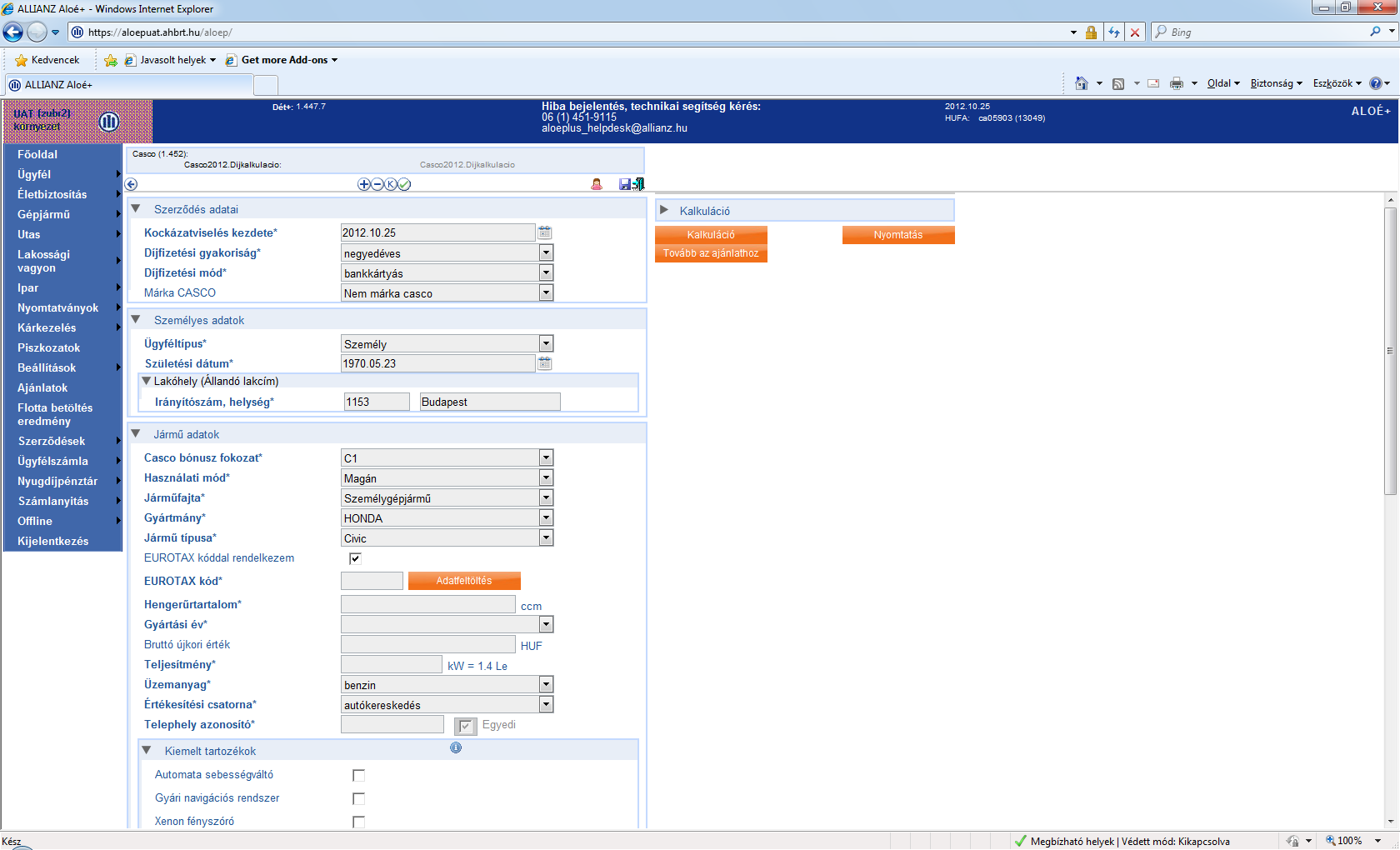 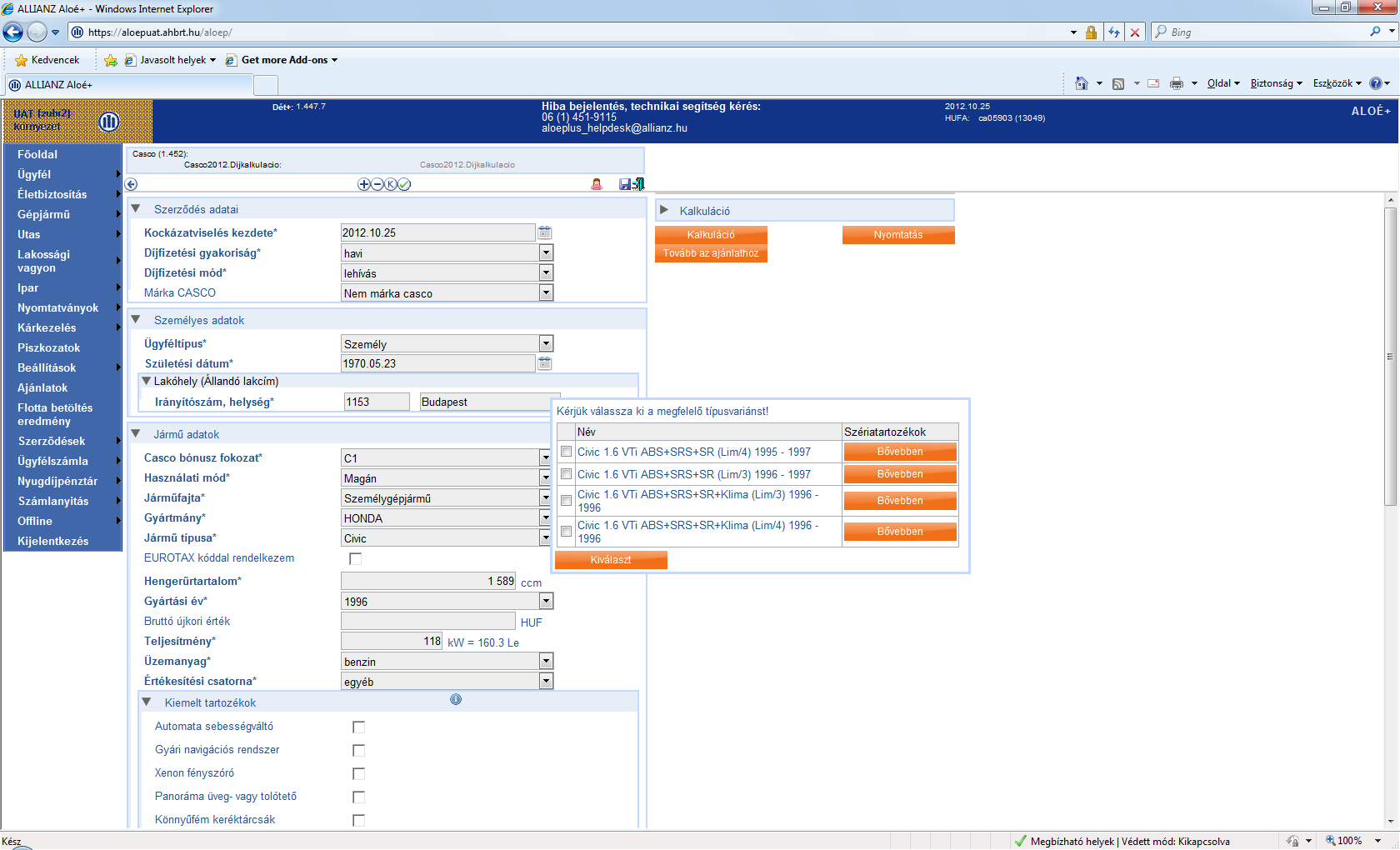 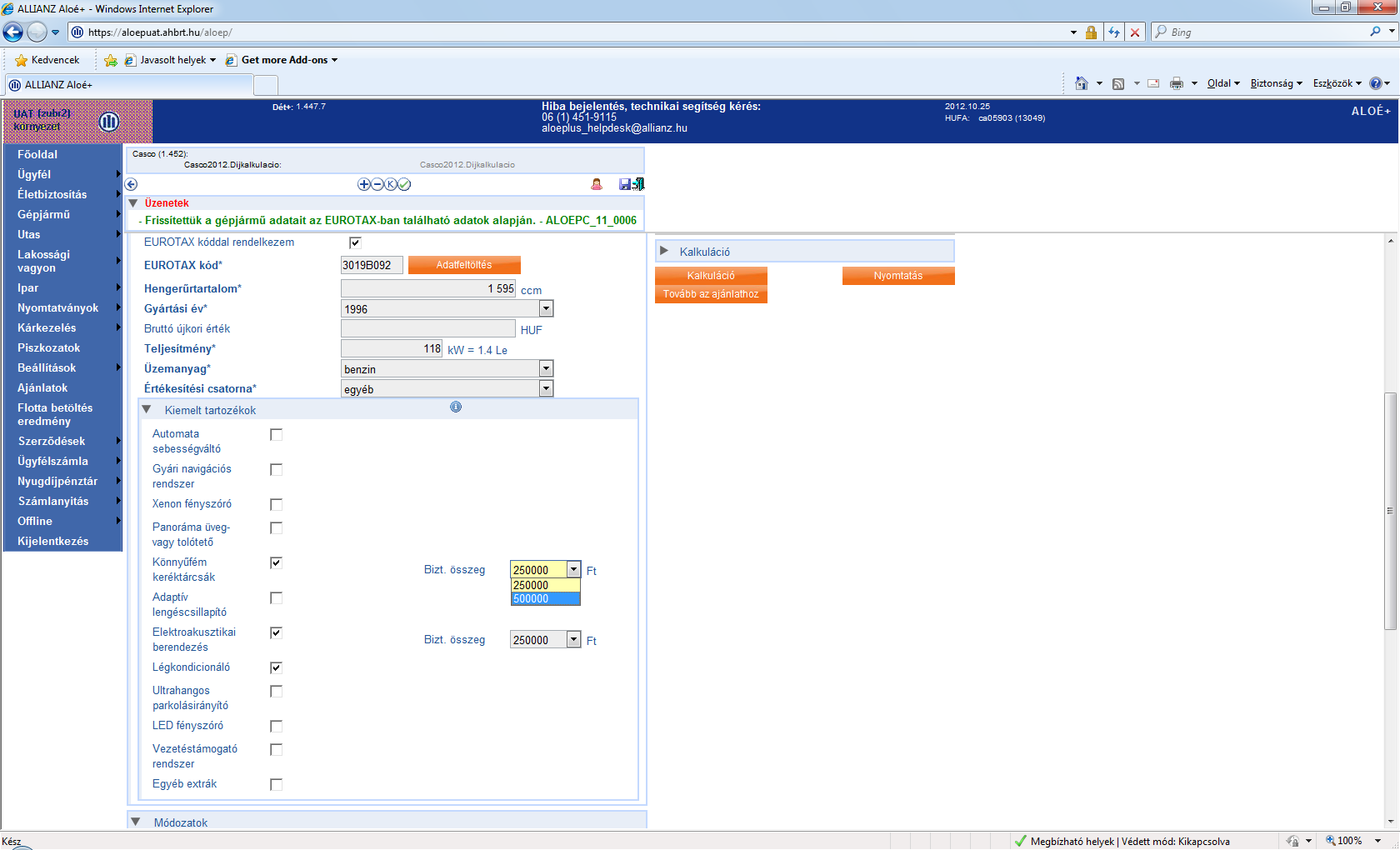 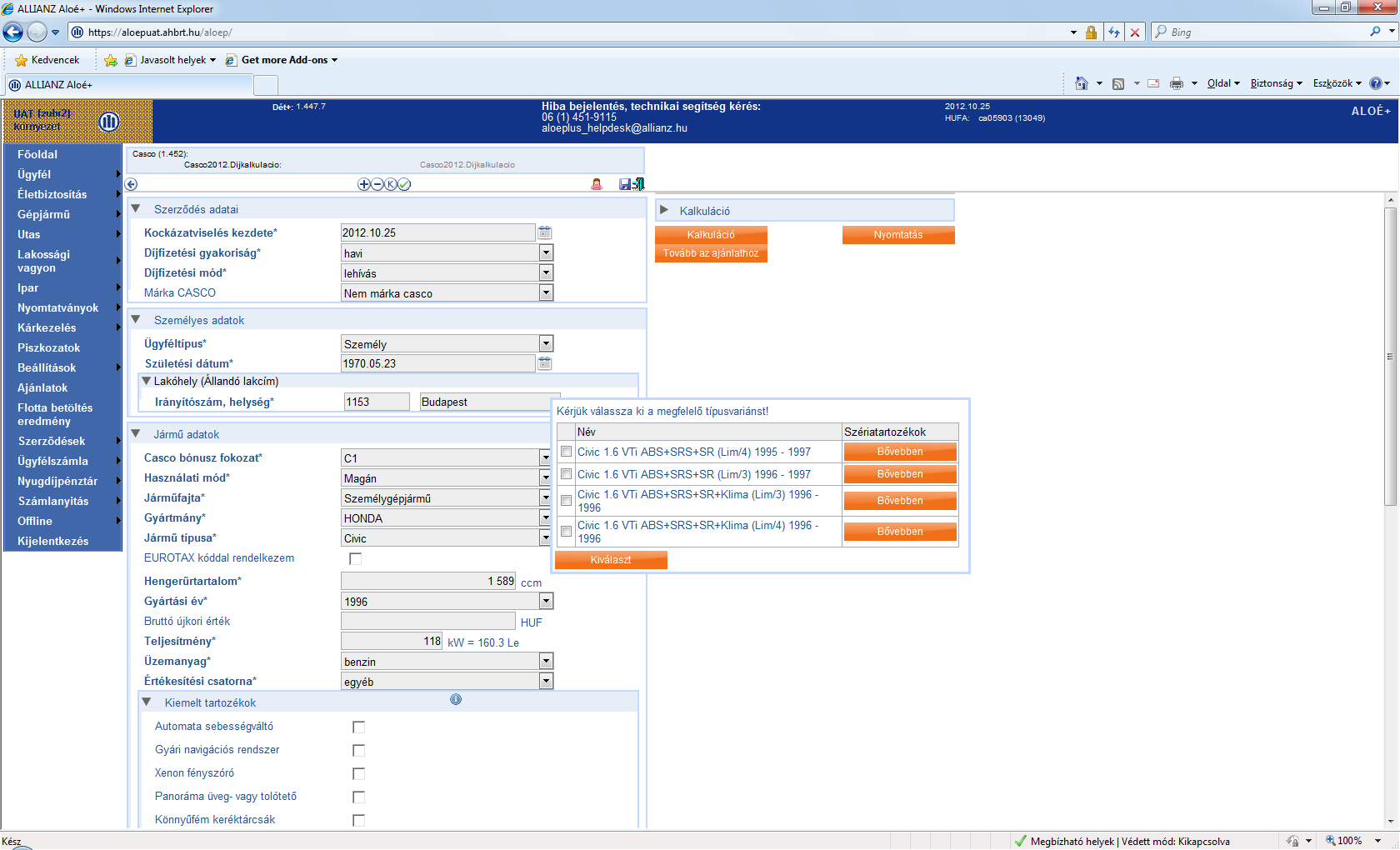 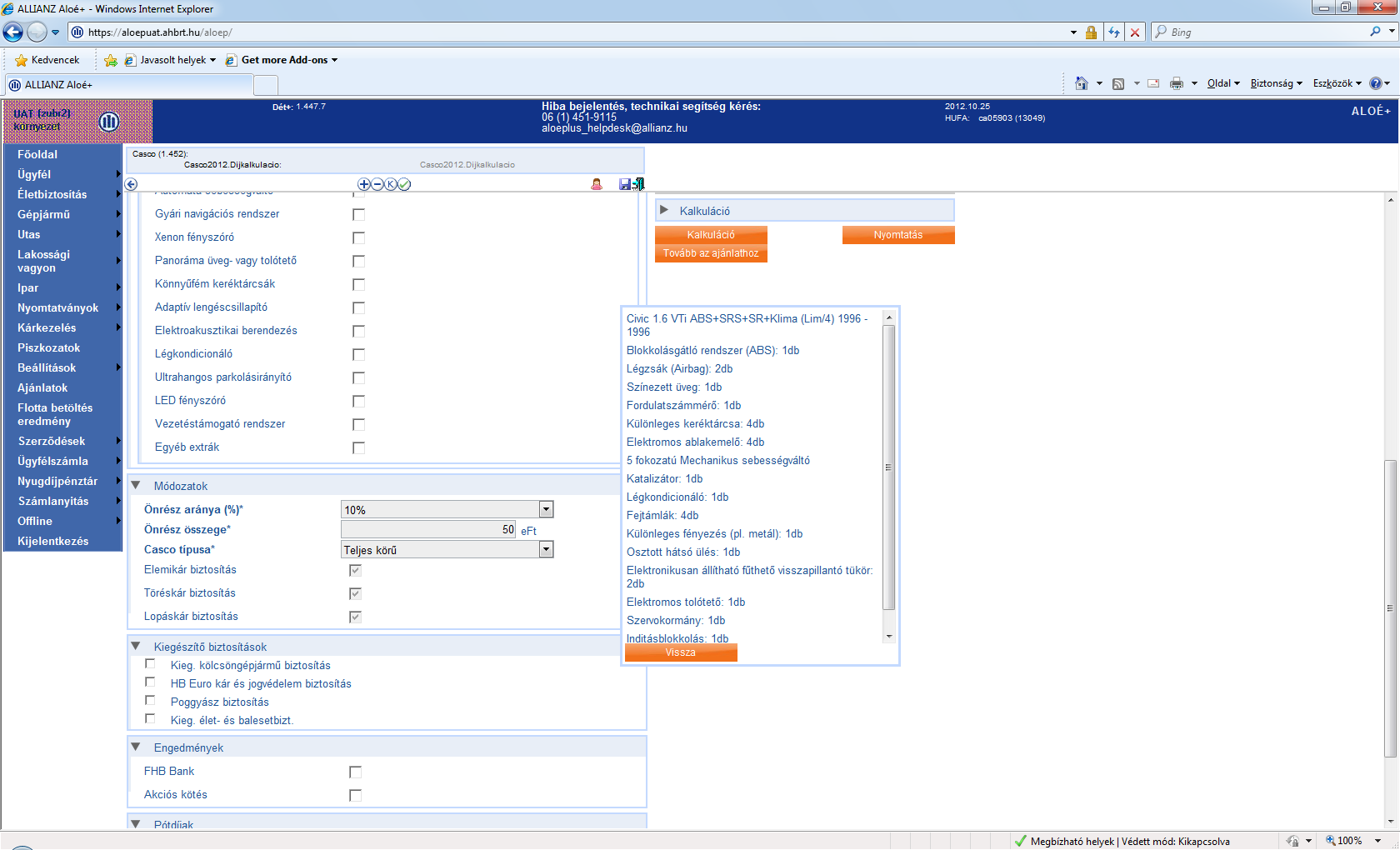 Casco2012 kalkuláció – extra tartozékok jelölése
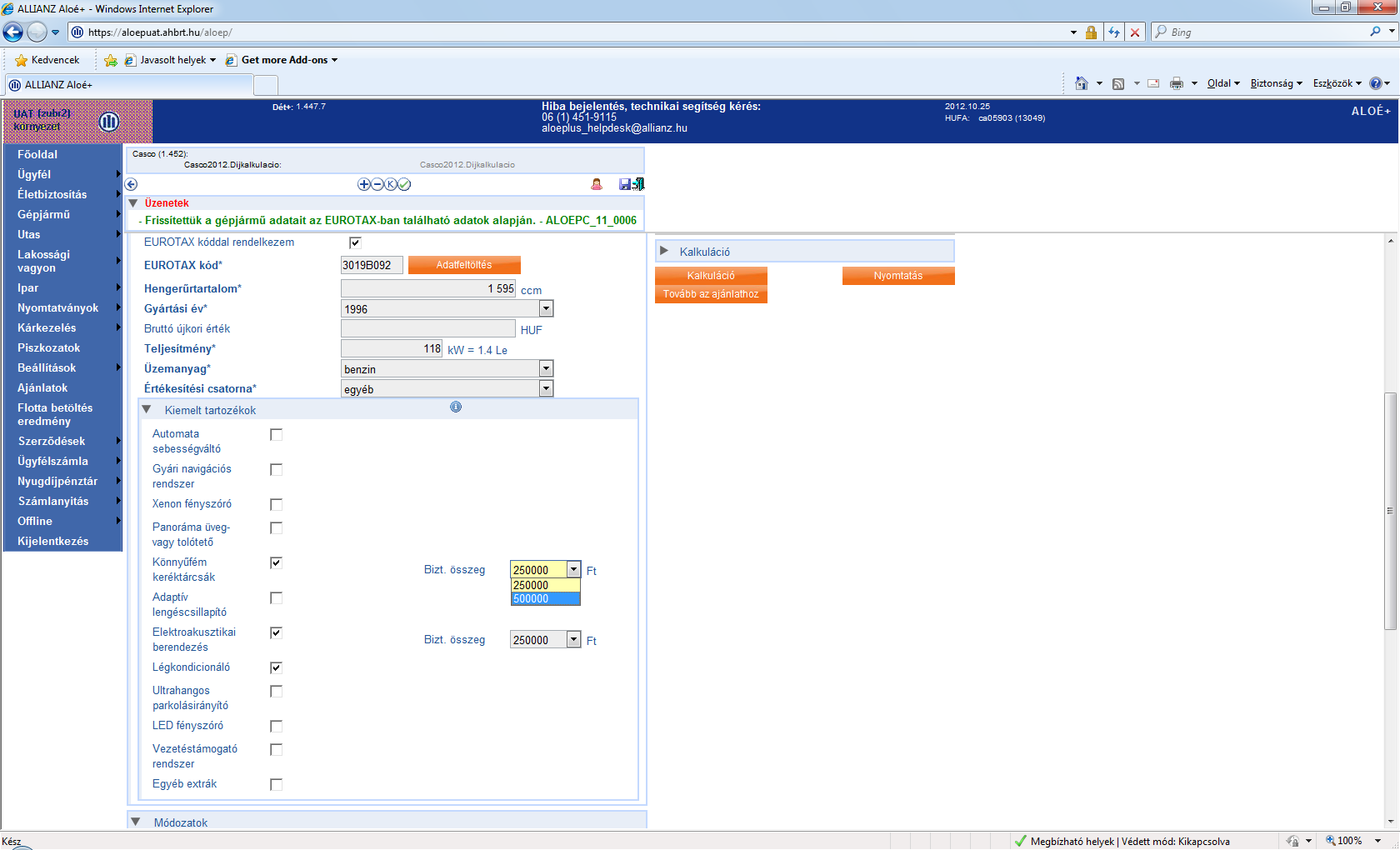 Casco2012 kalkuláció – területi hatály kiterjesztése
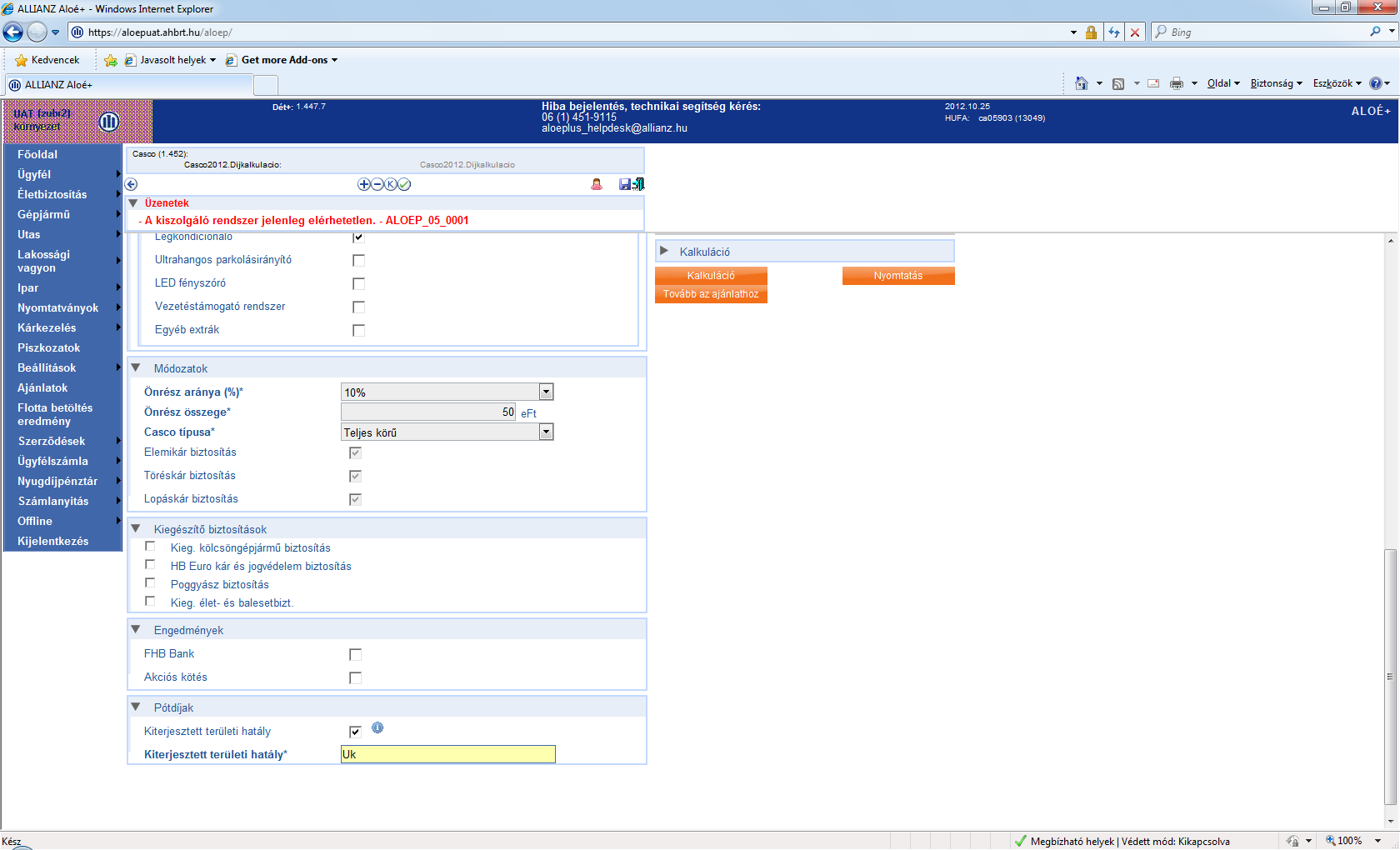 ALOE+ Ajánlatkészítés (kalkuláció után)
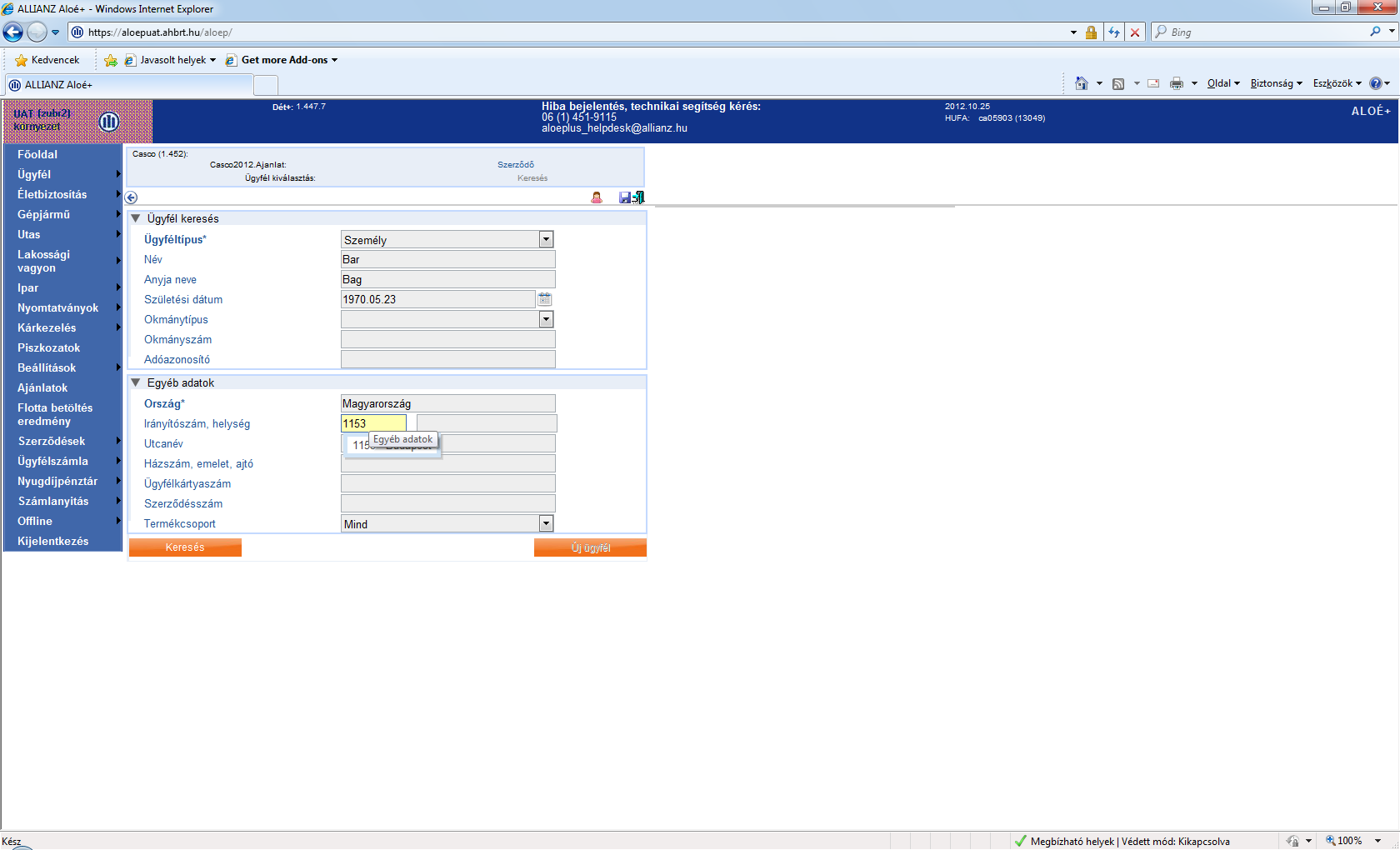 ALOE+ Ajánlatkészítés – szerződő kiválasztása
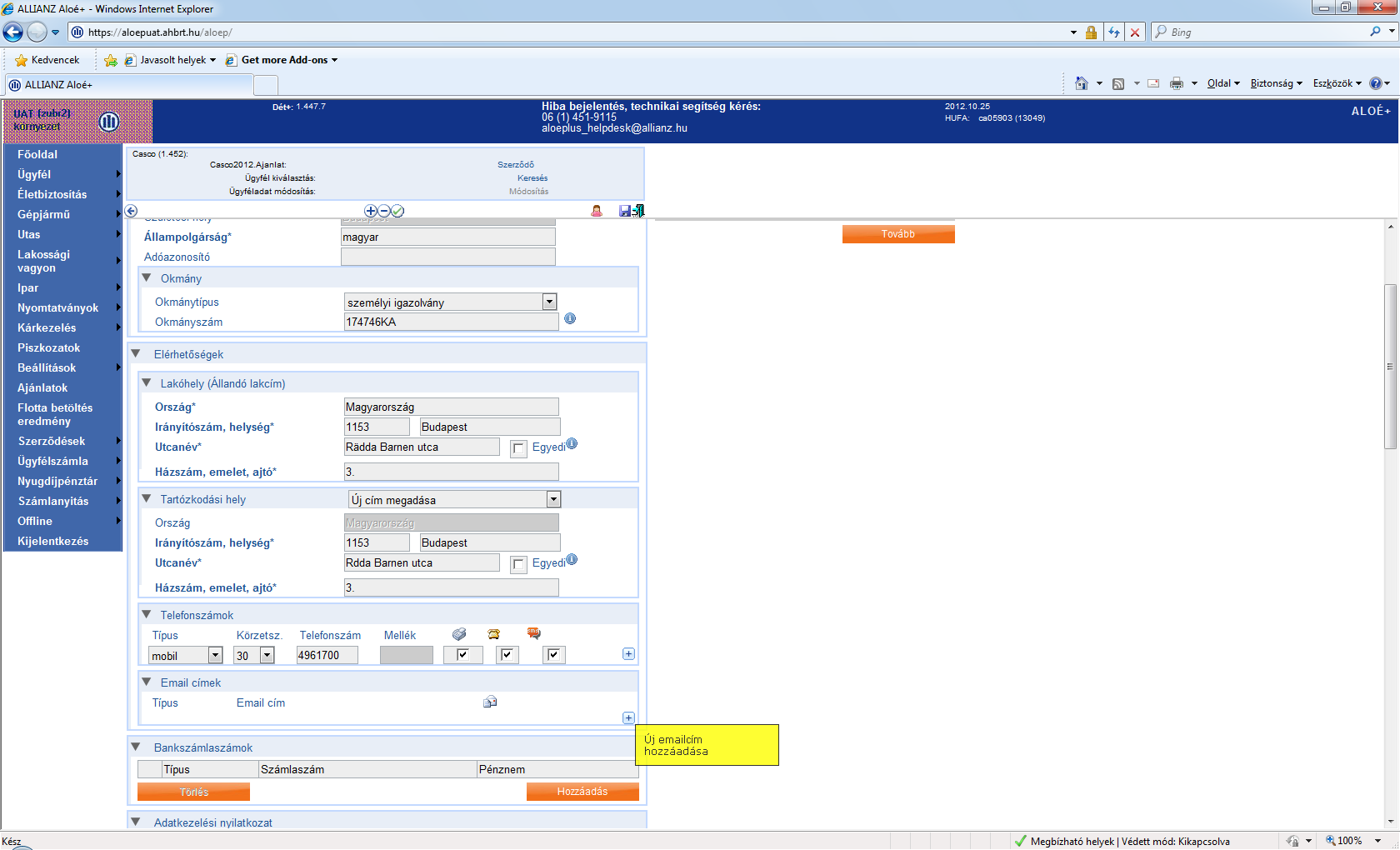 ALOE+ Ajánlatkészítés – ügyféladatok rögzítése
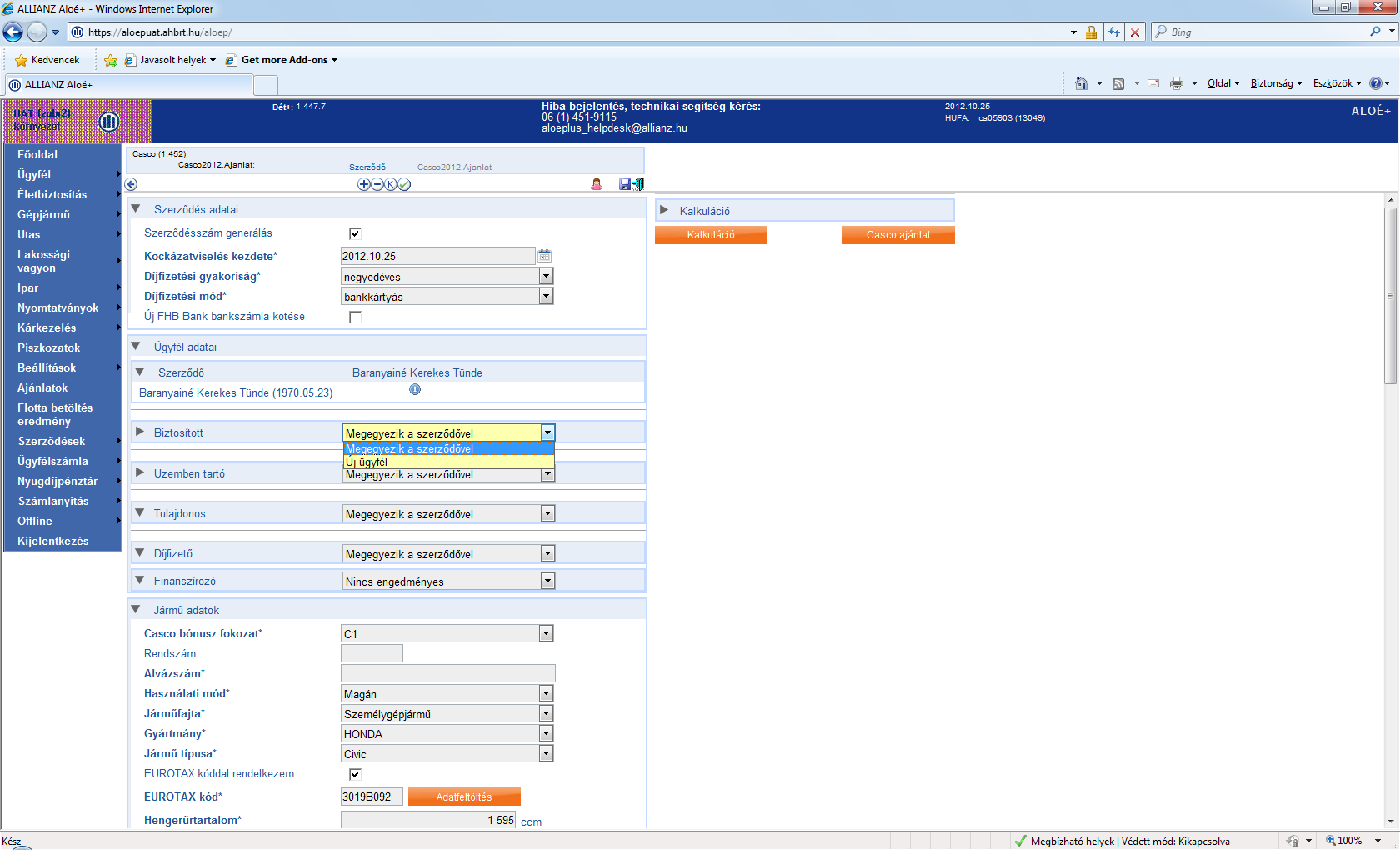 ALOE+ Ajánlatkészítés – gépjármű adatok feltöltése
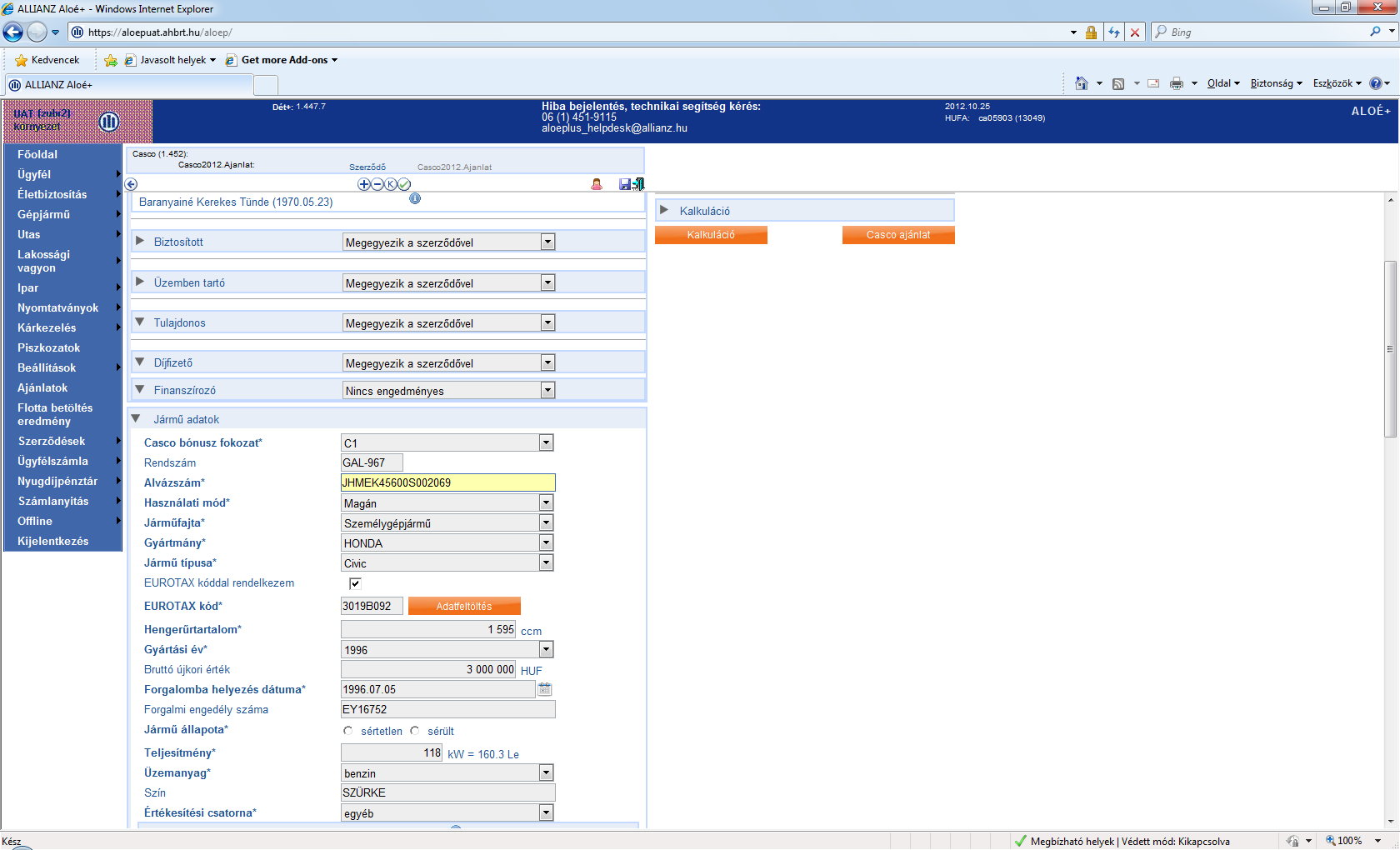 Köszönjük a figyelmet!
Értékesítés koordináció
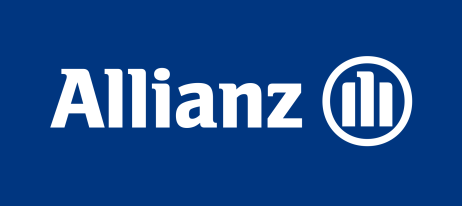